Morze-kód táblázat
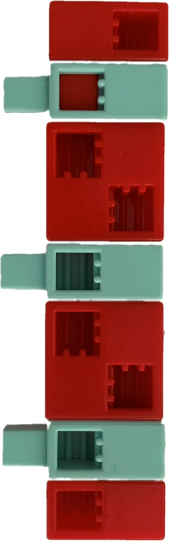 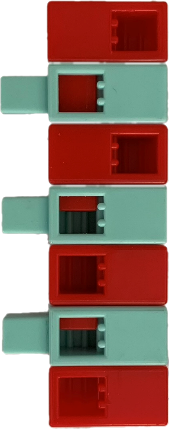 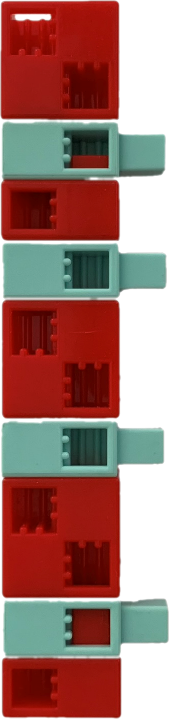 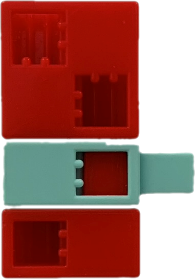 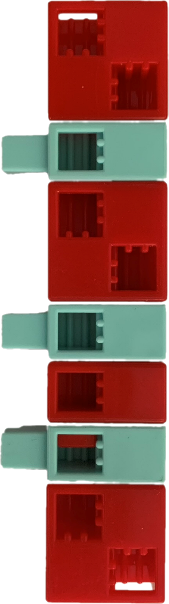 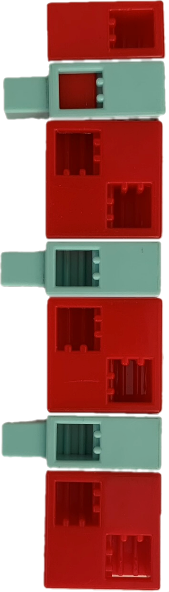 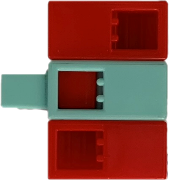 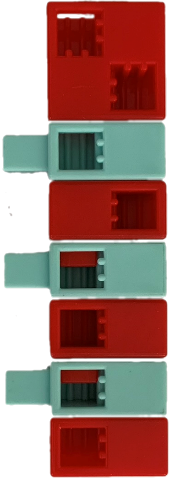 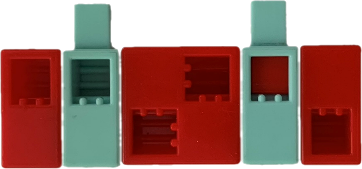 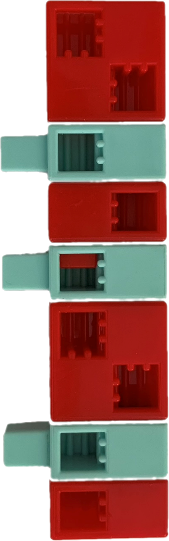 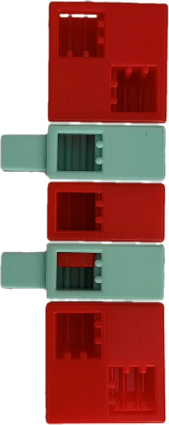 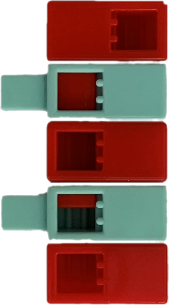 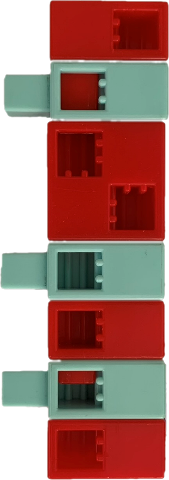 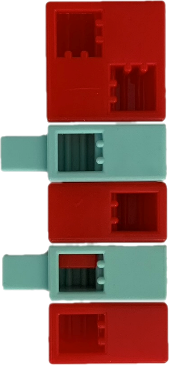 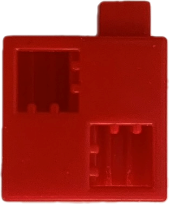 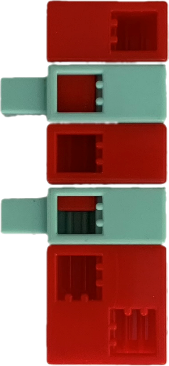 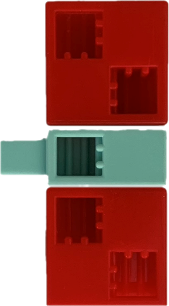 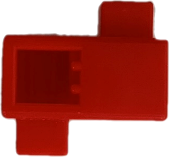 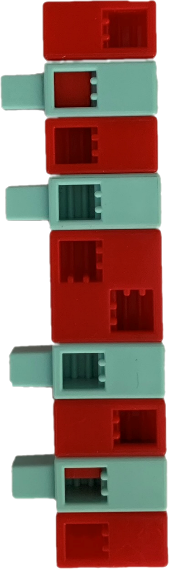 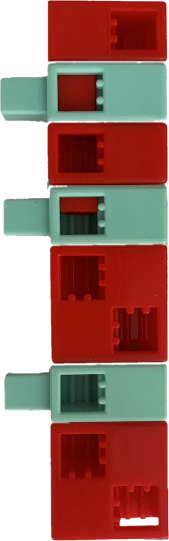 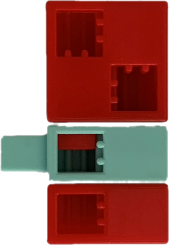 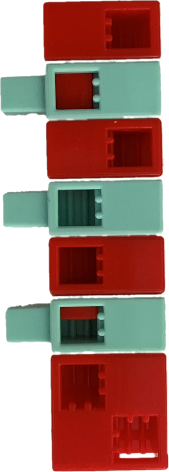 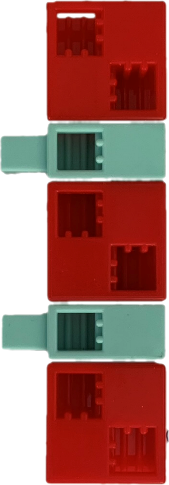 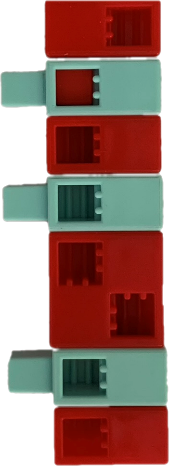 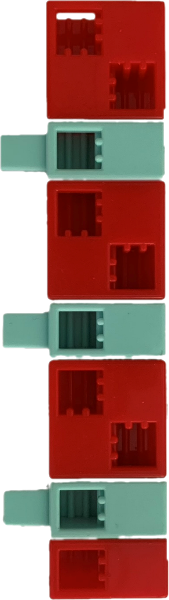 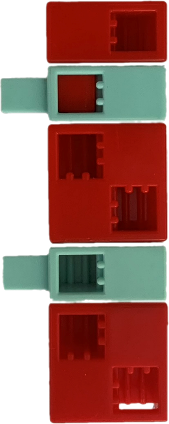 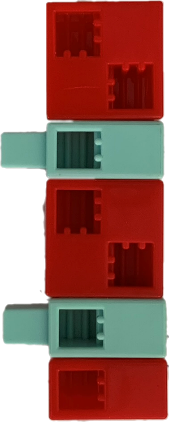 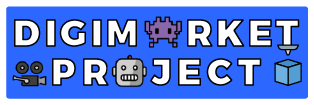 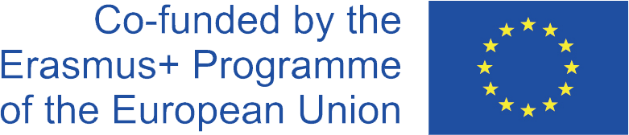 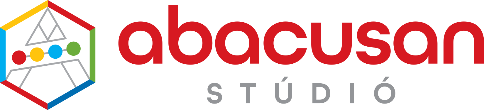 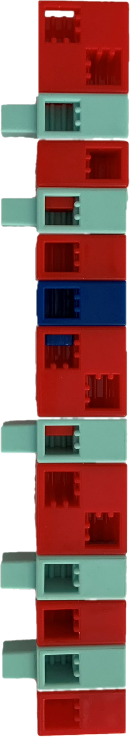 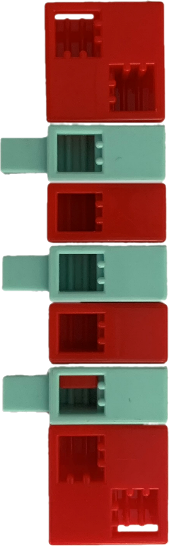 Morze-kód táblázat
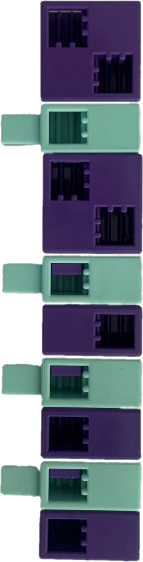 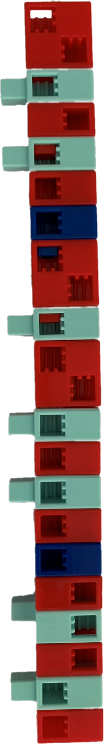 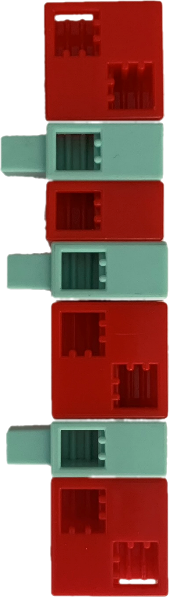 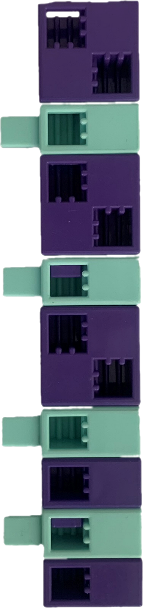 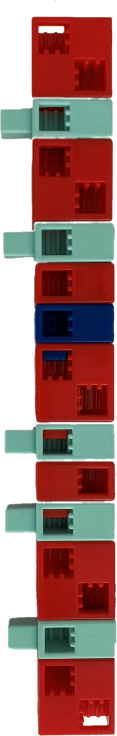 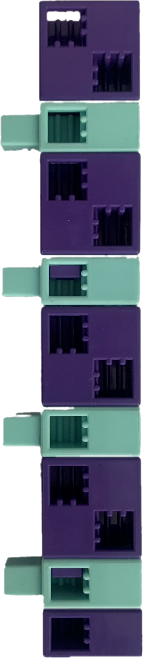 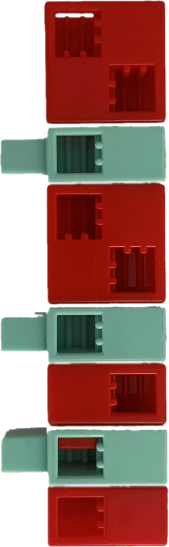 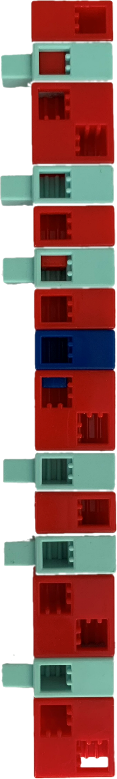 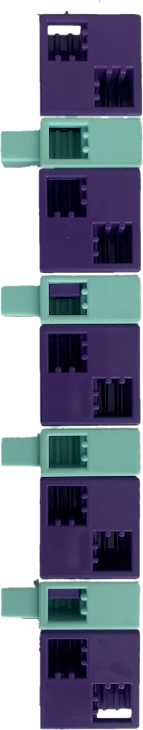 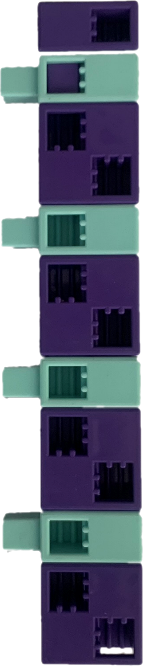 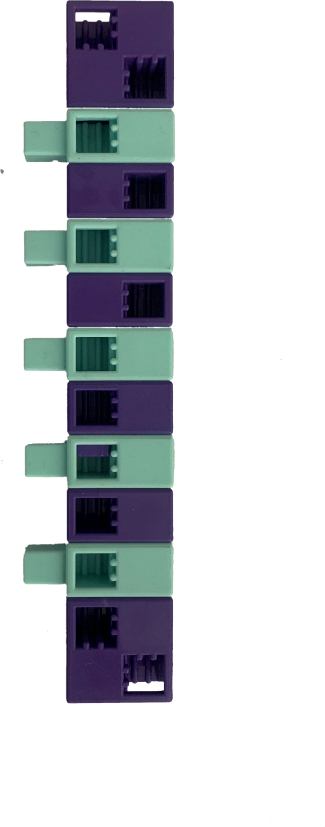 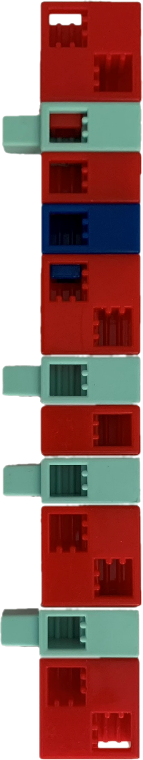 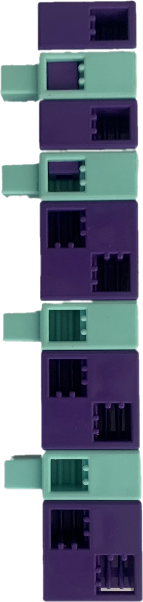 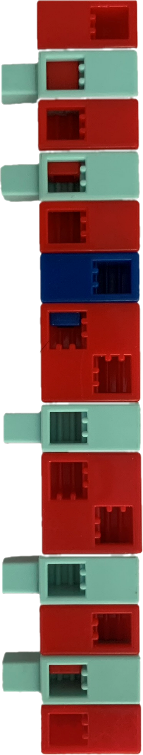 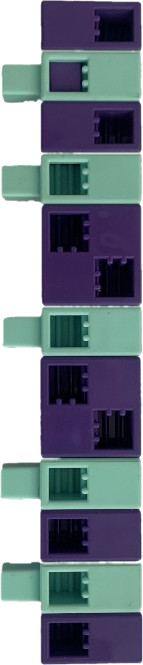 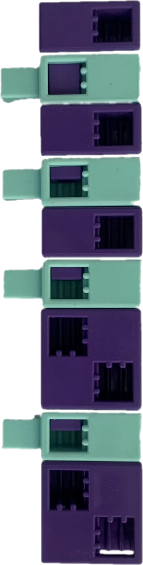 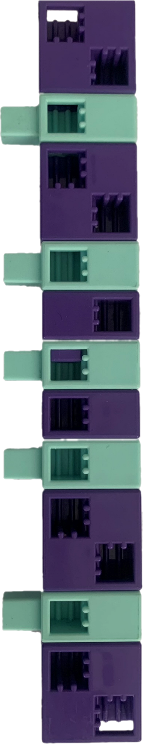 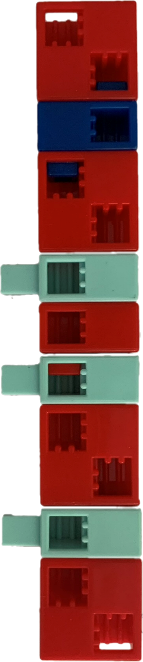 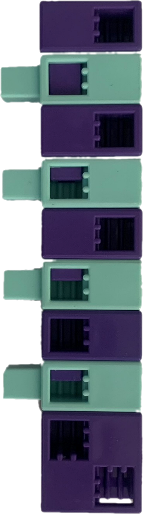 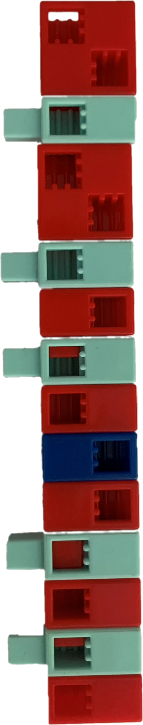 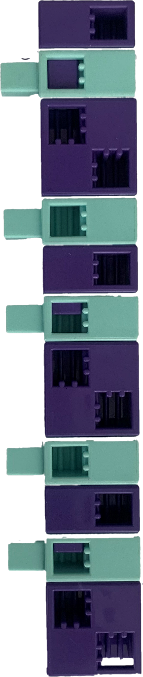 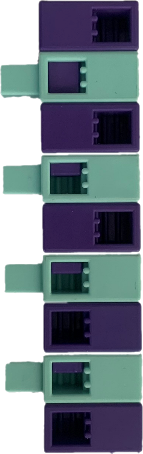 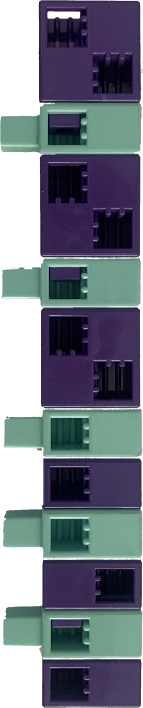 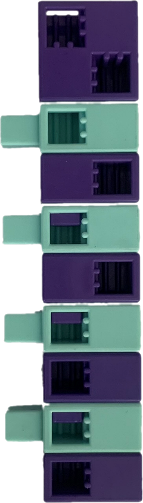 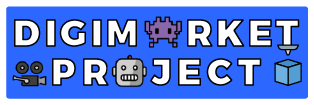 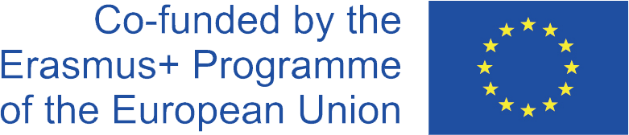 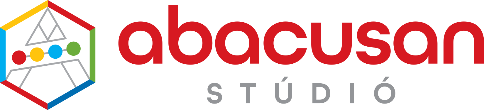 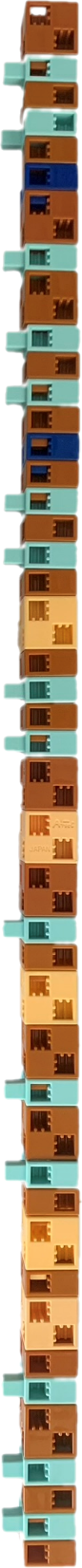 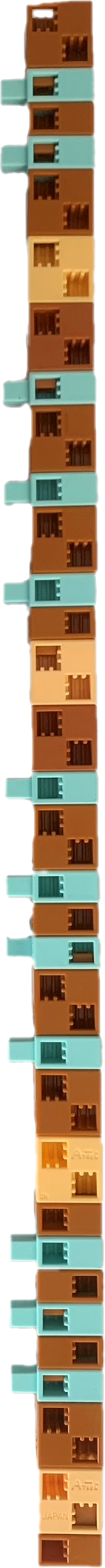 Morze-kód fejtés 1. a.)
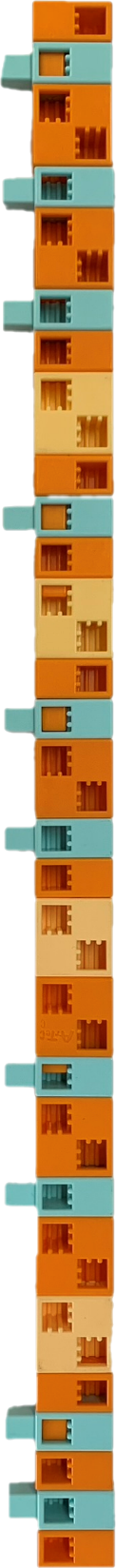 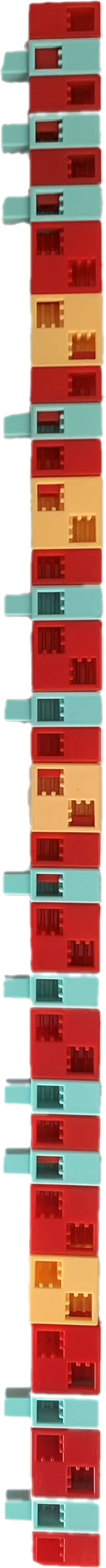 A Morze-kód táblát használva fejts meg a feladványokat és írd le a vonalra a megfejtést.
Vedd figyelembe: A betűket alkotó rövid és hosszú jelek közötti szüneteket a vízkék, fél elemek jelzik. A betűk közötti szüneteket a vajszínű, egész kockák jelölik. A sötét kék kockák a magyar két- és három jegyű mássalhangzók elemeit választják el. A hosszú magánhangzóknál a zárójelben a Morze-kódban keresendő betűt találod.
A mű címe
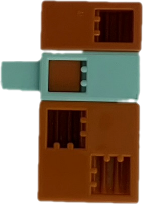 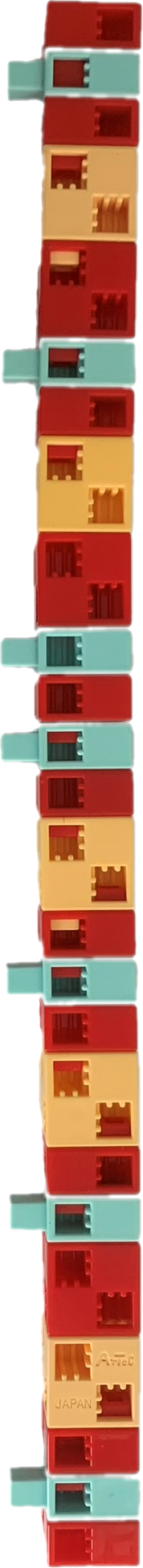 A tűz megnevezése  a regényben
Melyik őserdőben játszódik a mű?
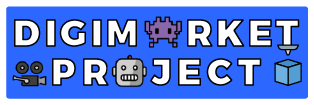 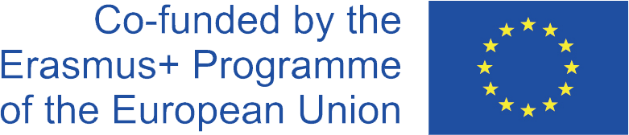 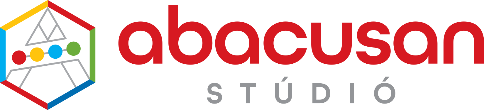 Morze-kód fejtés 1. b.)
A Morze-kód táblát használva kódold le a feladványokat.
Amire figyelj: Válassz egy - egy színt a betűket alkotó rövid és hosszú jelekhez és a szavak közötti szünetekhez. A magyar két- és három jegyű mássalhangzók elemeit el választásához válassz egy harmadik színt. 
Rövid:     Hosszú:         Jelek között elválasztó:      Szavak között szünet:       Két- és három jegyű mássalhangzók közötti elválasztó:
A mű címe
A dzsungel könyve
A tűz megnevezése  a regényben
Piros virág
Melyik őserdőben játszódik a mű?
Indiai
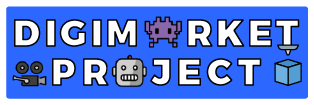 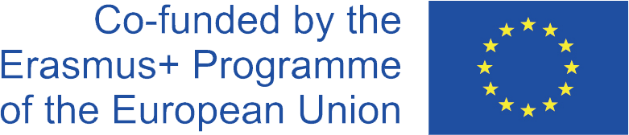 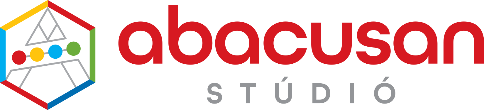 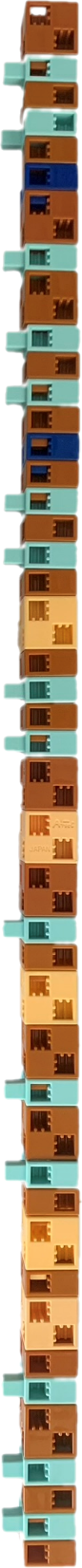 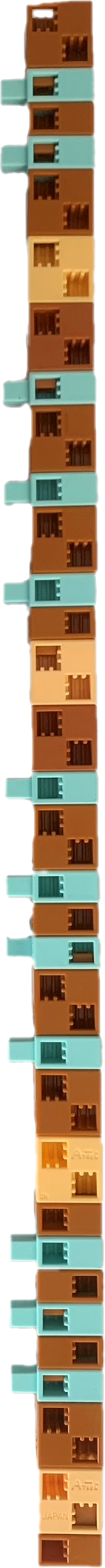 Morze-kód fejtés 1. - megoldás
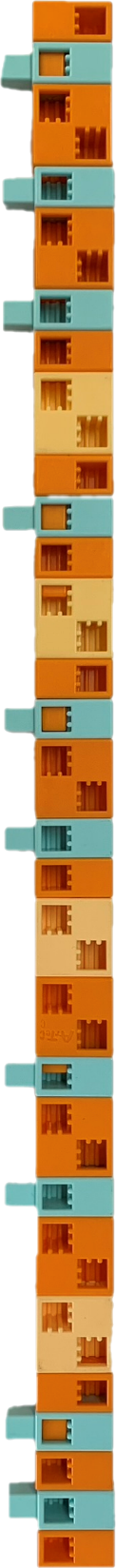 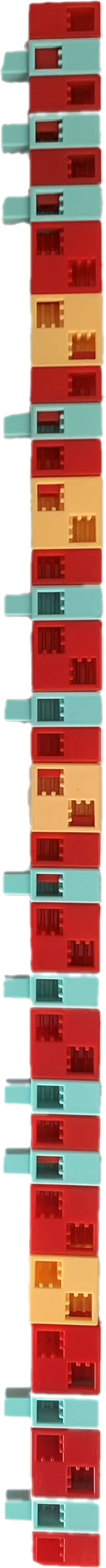 A mű címe
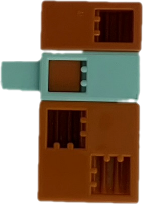 A dzsungel könyve
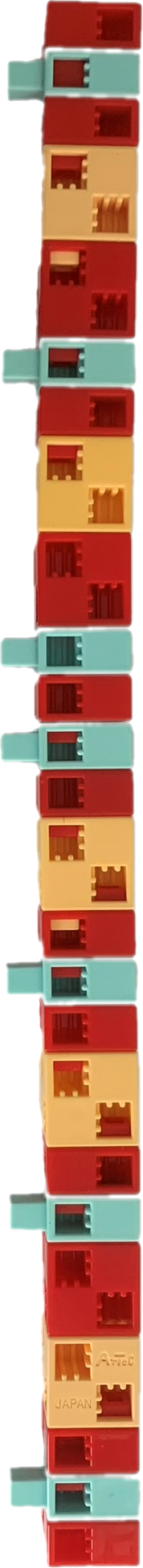 A tűz megnevezése  a regényben
Piros virág
Melyik őserdőben játszódik a mű?
Indiai
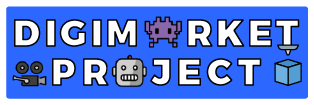 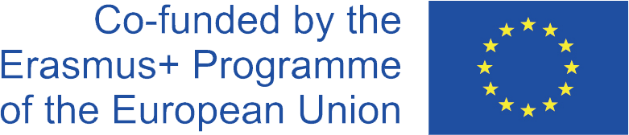 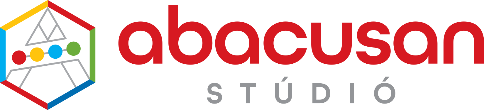 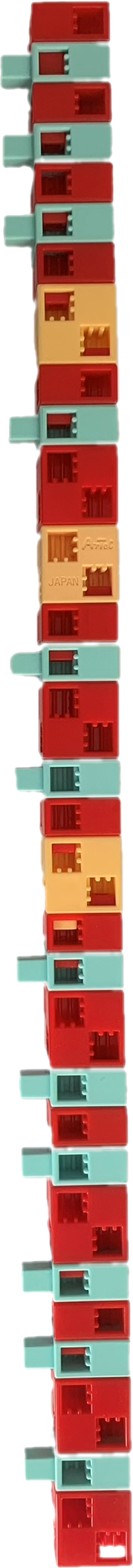 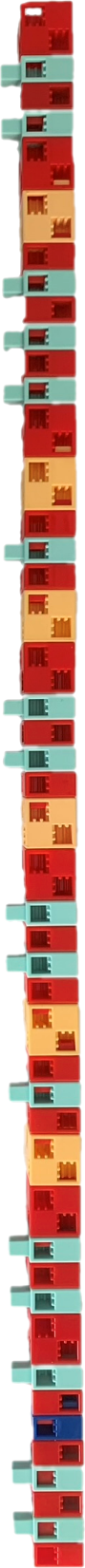 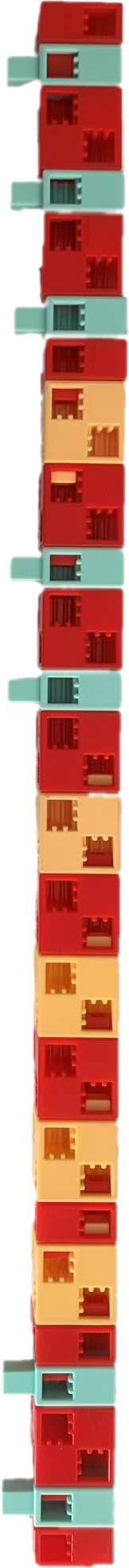 Morze-kód fejtés 2. a.)
A Morze-kód táblát használva fejts meg a feladványokat és írd le a vonalra a megfejtést.
Vedd figyelembe: A betűket alkotó rövid és hosszú jelek közötti szüneteket a vízkék, fél elemek jelzik. A betűk közötti szüneteket a vajszínű, egész kockák jelölik. A sötét kék kockák a magyar két- és három jegyű mássalhangzók elemeit választják el. A hosszú magánhangzóknál a zárójelben a Morze-kódban keresendő betűt találod.
A mű címe
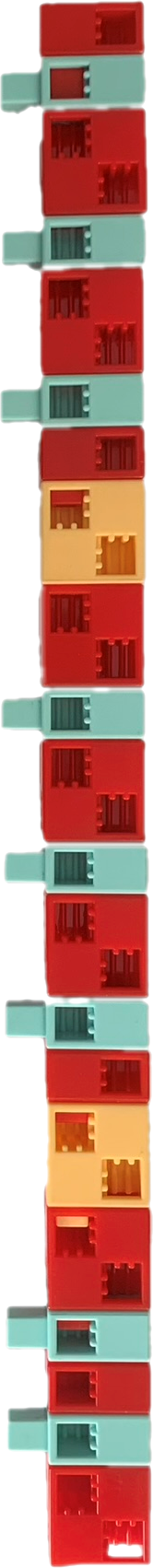 A legfontosabb labdajáték a varázsvilágban
Mitől fél Ron a legjobban?
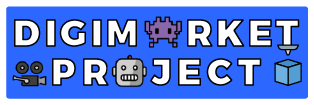 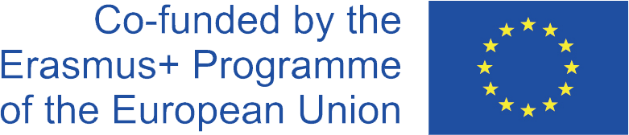 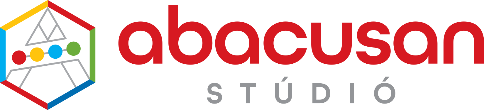 Morze-kód fejtés 2. b.)
A Morze-kód táblát használva kódold le a feladványokat.
Amire figyelj: Válassz egy - egy színt a betűket alkotó rövid és hosszú jelekhez és a szavak közötti szünetekhez. A magyar két- és három jegyű mássalhangzók elemeit el választásához válassz egy harmadik színt. 
Rövid:     Hosszú:         Jelek között elválasztó:      Szavak között szünet:      Két- és három jegyű mássalhangzók közötti elválasztó:
A mű címe
Harry Potter
A legfontosabb labdajáték a varázsvilágban
Kviddics
Mitől fél Ron a legjobban?
Pó(ö)k
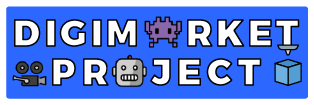 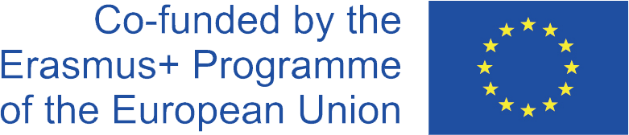 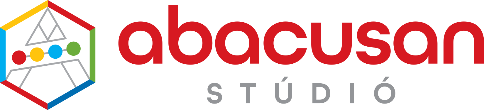 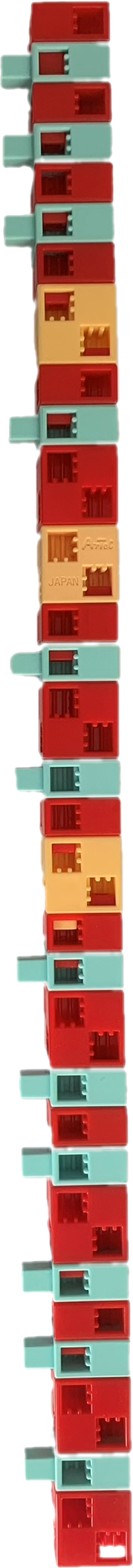 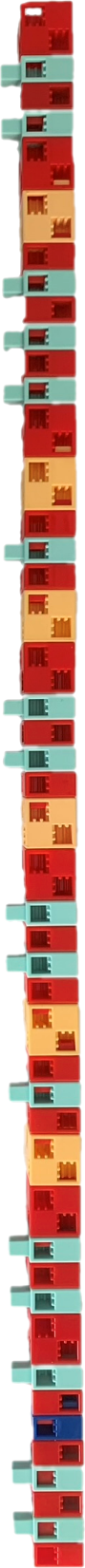 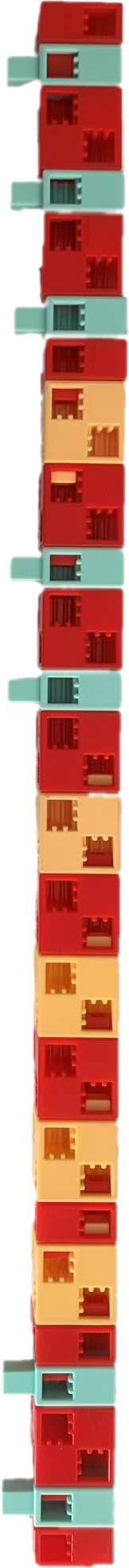 Morze-kód fejtés 2. - megoldás
A mű címe
Harry Potter
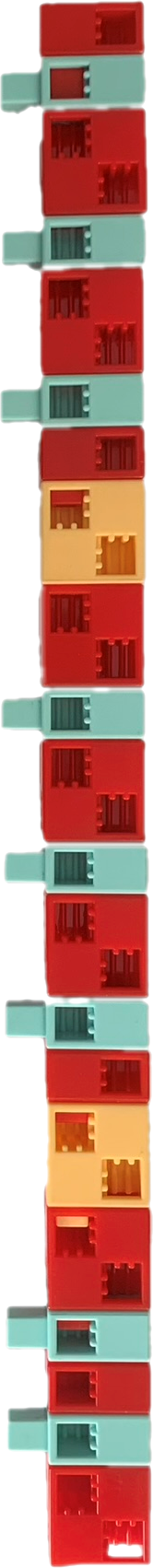 A legfontosabb labdajáték a varázsvilágban
Kviddics
Mitől fél Ron a legjobban?
Pó(ö)k
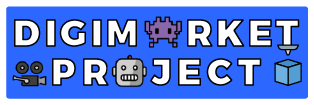 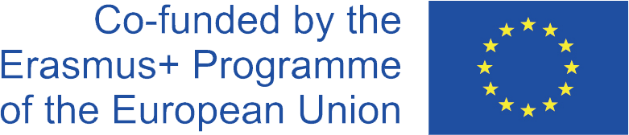 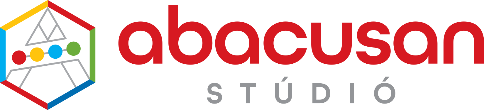 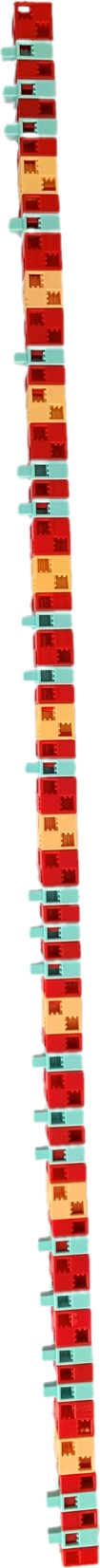 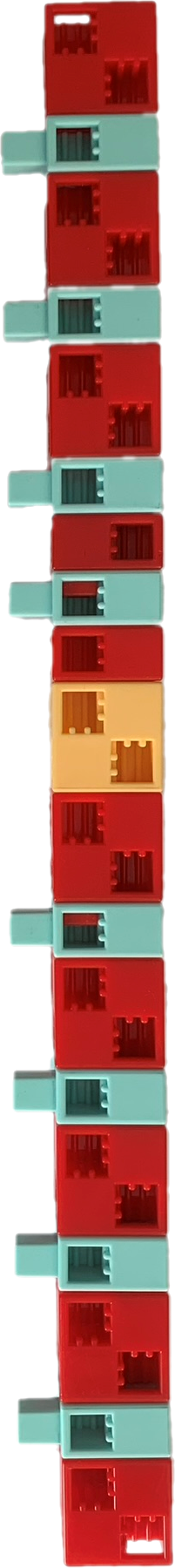 Morze-kód fejtés 3. a.)
A Morze-kód táblát használva fejts meg a feladványokat és írd le a vonalra a megfejtést.
Vedd figyelembe: A betűket alkotó rövid és hosszú jelek közötti szüneteket a vízkék, fél elemek jelzik. A betűk közötti szüneteket a vajszínű, egész kockák jelölik. A sötét kék kockák a magyar két- és három jegyű mássalhangzók elemeit választják el. A hosszú magánhangzóknál a zárójelben a Morze-kódban keresendő betűt találod.
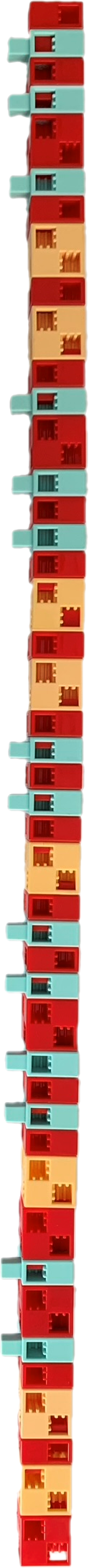 Phileas Fogg hány nap alatt kerüli meg Verne Gyula regényében?
Wilbur Fix mivel gyanúsítja a főszereplőt?
Phileas Fogg mit nyert az utazással?
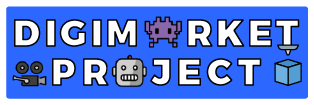 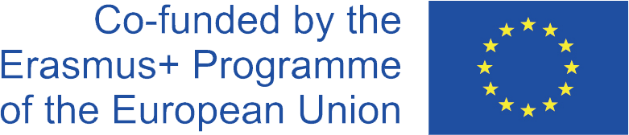 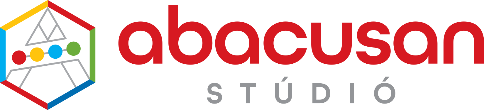 Morze-kód fejtés 3. b.)
A Morze-kód táblát használva kódold le a feladványokat.
Amire figyelj: Válassz egy - egy színt a betűket alkotó rövid és hosszú jelekhez és a szavak közötti szünetekhez. A magyar két- és három jegyű mássalhangzók elemeit el választásához válassz egy harmadik színt. 
Rövid:     Hosszú:         Jelek között elválasztó:      Szavak között szünet:      Két- és három jegyű mássalhangzók közötti elválasztó:
Phileas Fogg hány nap alatt kerüli meg Verne Gyula regényében?
80
Wilbur Fix mivel gyanúsítja a főszereplőt?
Bankrablás
Phileas Fogg mit nyert az utazással?
Feleséget
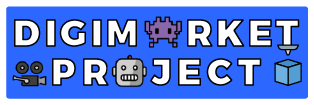 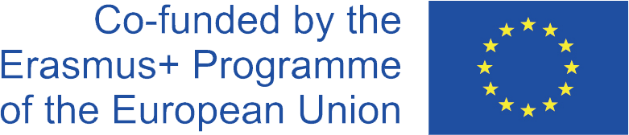 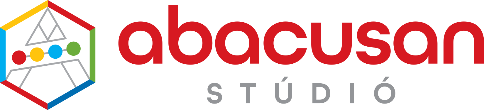 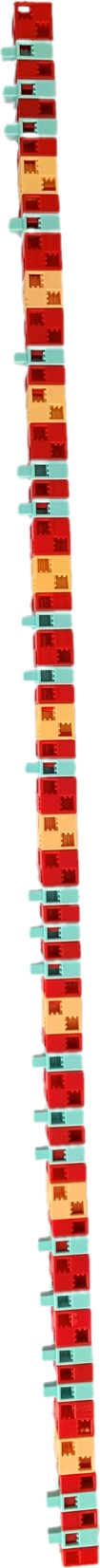 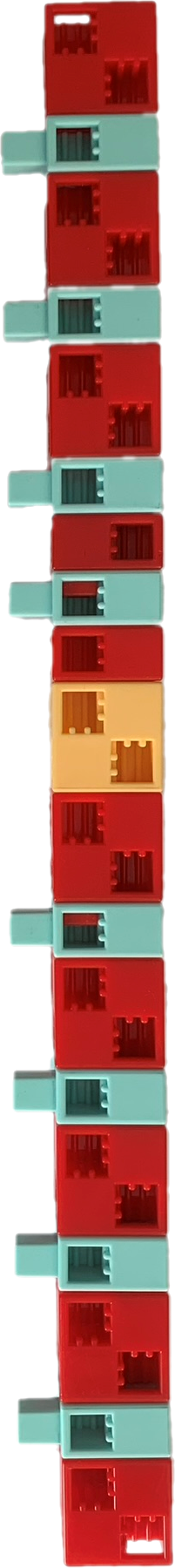 Morze-kód fejtés 3. - megoldás
Phileas Fogg hány nap alatt kerüli meg Verne Gyula regényében?
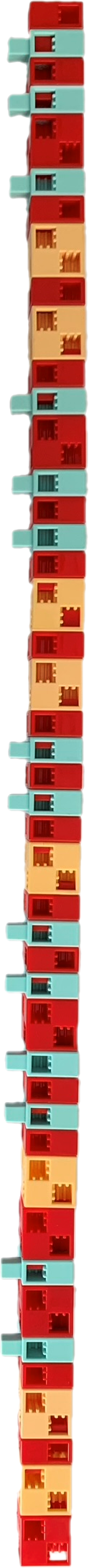 80
Wilbur Fix mivel gyanúsítja a főszereplőt?
Bankrablás
Phileas Fogg mit nyert az utazással?
Feleséget
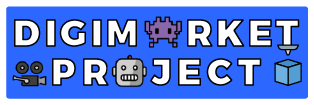 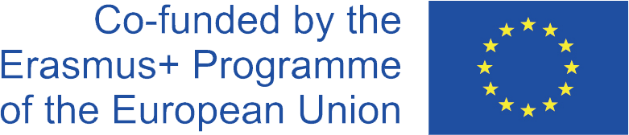 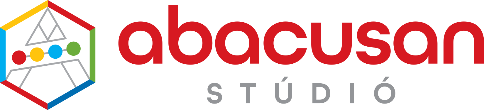 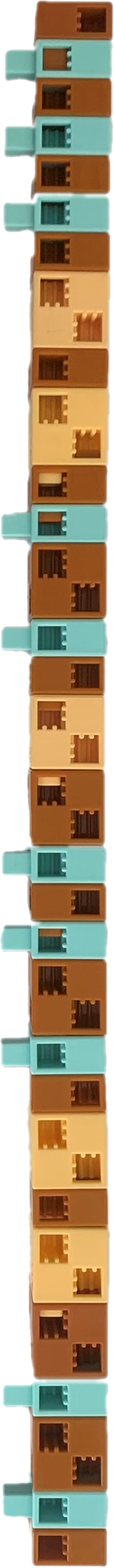 Morze-kód fejtés 4. a.)
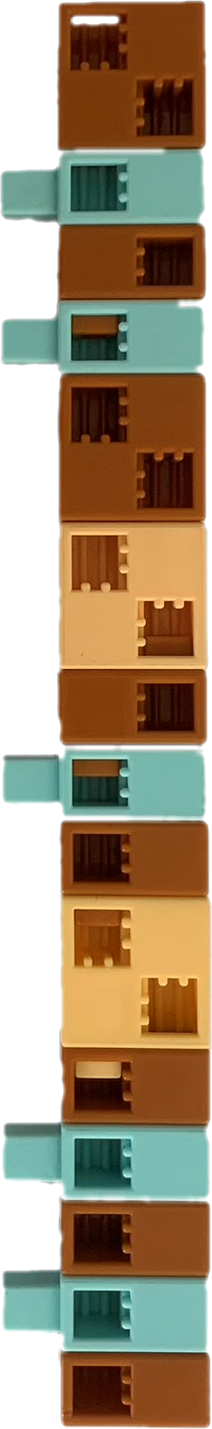 A Morze-kód táblát használva fejts meg a feladványokat és írd le a vonalra a megfejtést.
Vedd figyelembe: A betűket alkotó rövid és hosszú jelek közötti szüneteket a vízkék, fél elemek jelzik. A betűk közötti szüneteket a vajszínű, egész kockák jelölik. A sötét kék kockák a magyar két- és három jegyű mássalhangzók elemeit választják el. A hosszú magánhangzóknál a zárójelben a Morze-kódban keresendő betűt találod.
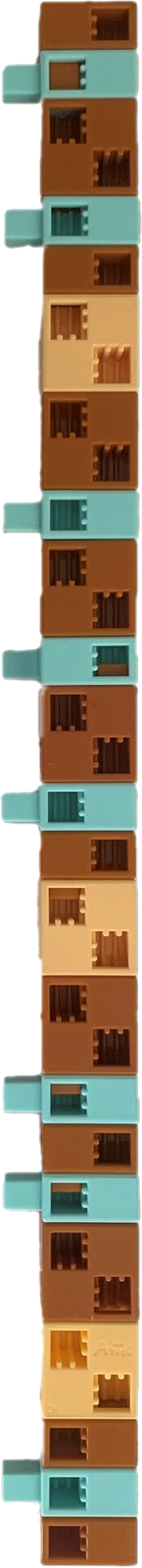 A mű címe
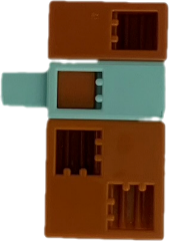 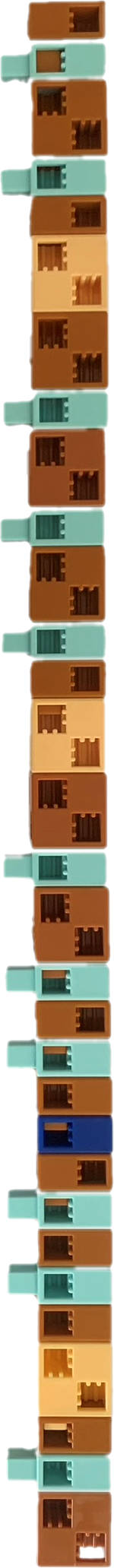 A főszereplő megszelídítette
A megöntözött virág fajtája
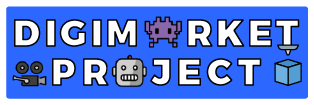 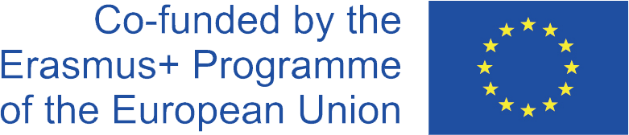 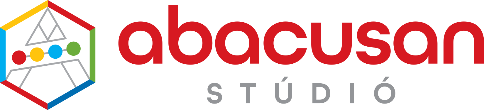 Morze-kód fejtés 4. b.)
A Morze-kód táblát használva kódold le a feladványokat.
Amire figyelj: Válassz egy - egy színt a betűket alkotó rövid és hosszú jelekhez és a szavak közötti szünetekhez. A magyar két- és három jegyű mássalhangzók elemeit el választásához válassz egy harmadik színt. 
Rövid:     Hosszú:         Jelek között elválasztó:      Szavak között szünet:     Két- és három jegyű mássalhangzók közötti elválasztó:
A mű címe
A kis herceg
A főszereplő megszelídítette
Ró(ö)ka
A megöntözött virág fajtája
Ró(ö)zsa
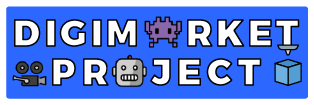 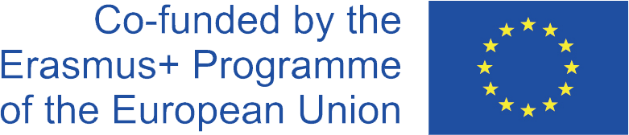 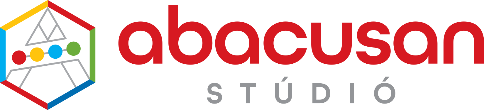 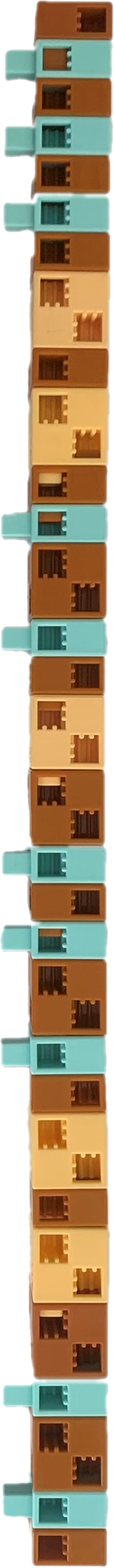 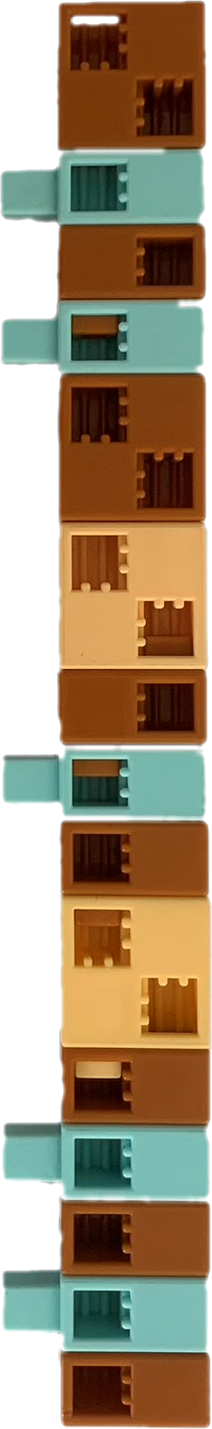 Morze-kód fejtés 4. - megoldás
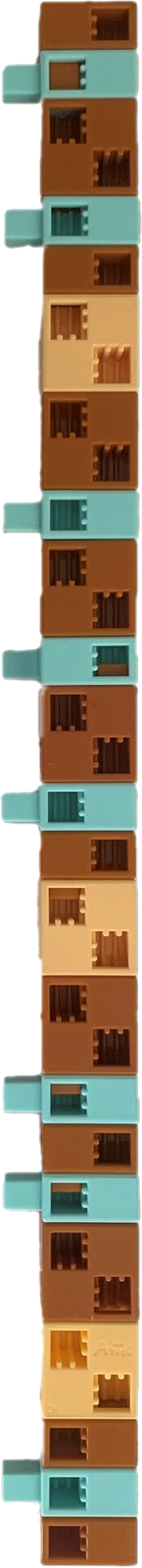 A mű címe
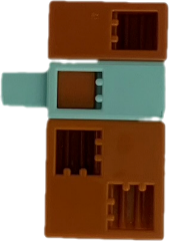 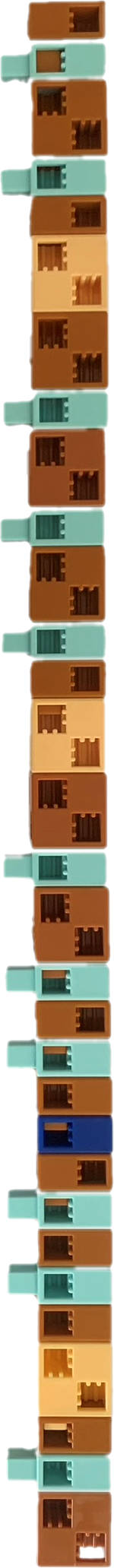 A kis herceg
A főszereplő megszelídítette
Ró(ö)ka
A megöntözött virág fajtája
Ró(ö)zsa
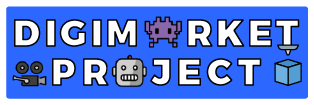 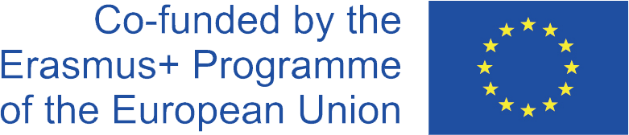 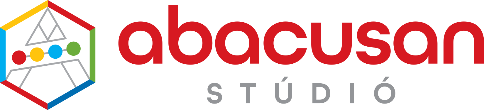 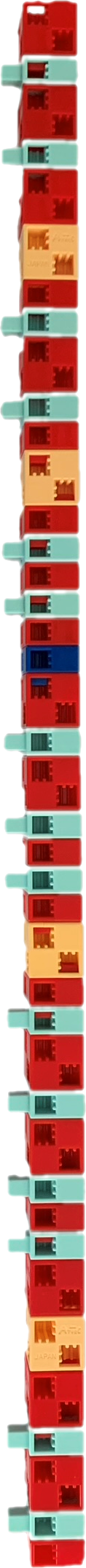 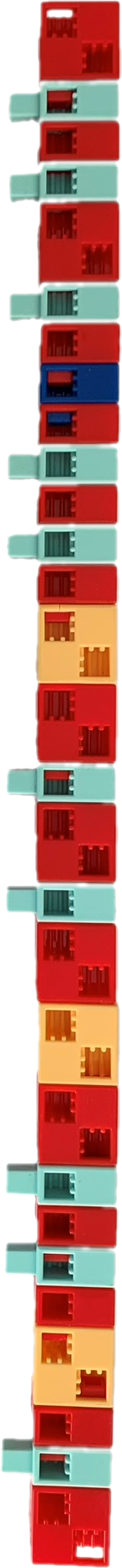 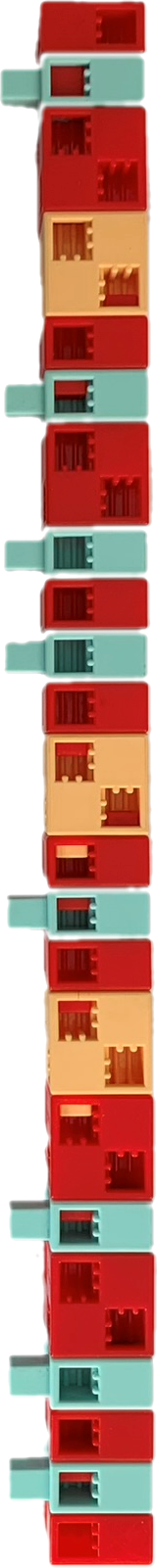 Morze-kód fejtés 5. a.)
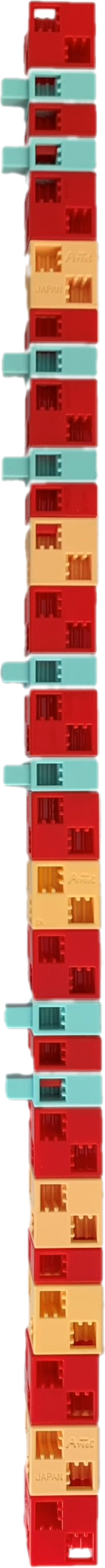 A Morze-kód táblát használva fejts meg a feladványokat és írd le a vonalra a megfejtést.
Vedd figyelembe: A betűket alkotó rövid és hosszú jelek közötti szüneteket a vízkék, fél elemek jelzik. A betűk közötti szüneteket a vajszínű, egész kockák jelölik. A sötét kék kockák a magyar két- és három jegyű mássalhangzók elemeit választják el. A hosszú magánhangzóknál a zárójelben a Morze-kódban keresendő betűt találod.
A mű címe
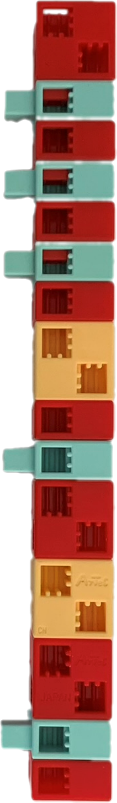 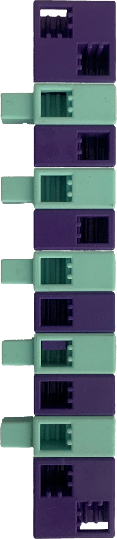 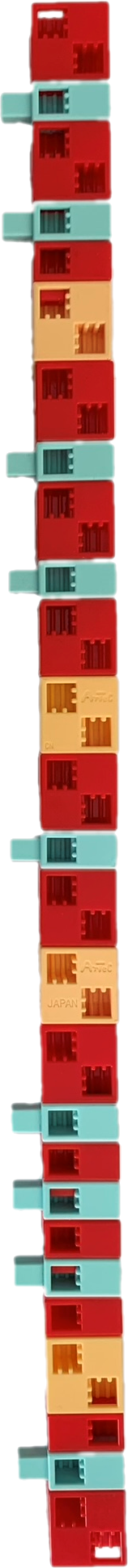 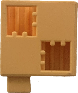 A Szív Királynő kedvelt ütősjátéka
Alíz ebbe harapott bele, hogy megváltozzon a mérete
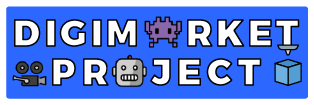 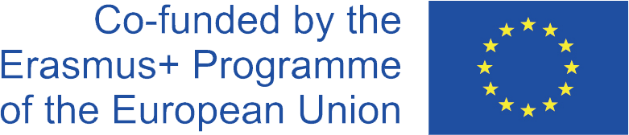 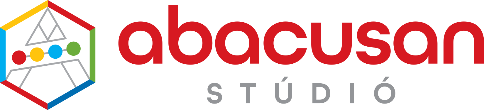 Morze-kód fejtés 5. b.)
A Morze-kód táblát használva kódold le a feladványokat.
Amire figyelj: Válassz egy - egy színt a betűket alkotó rövid és hosszú jelekhez és a szavak közötti szünetekhez. A magyar két- és három jegyű mássalhangzók elemeit el választásához válassz egy harmadik színt. 
Rövid:     Hosszú:         Jelek között elválasztó:      Szavak között szünet:     Két- és három jegyű mássalhangzók közötti elválasztó:
A mű címe
Alí(i)z csodaországban
A Szív Királynő kedvelt ütősjátéka
Krokett
Alíz ebbe harapott bele, hogy megváltozzon a mérete
Gomba
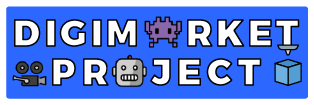 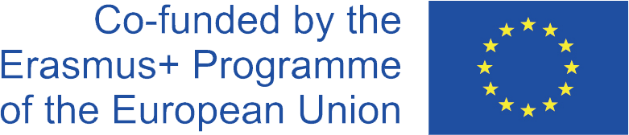 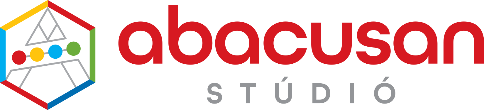 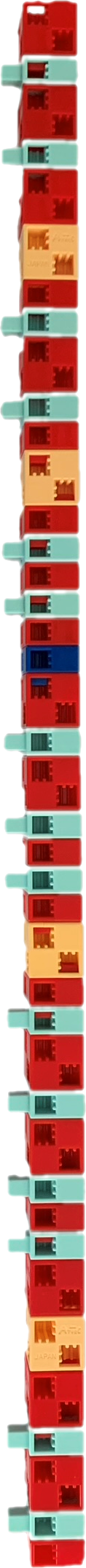 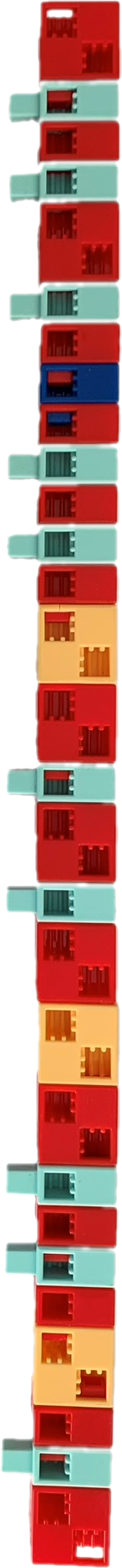 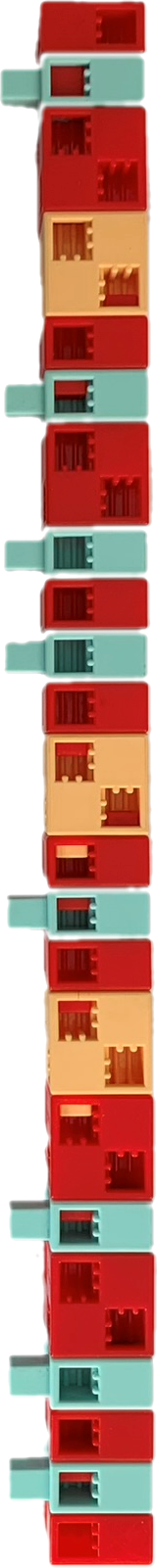 Morze-kód fejtés 5. - megoldás
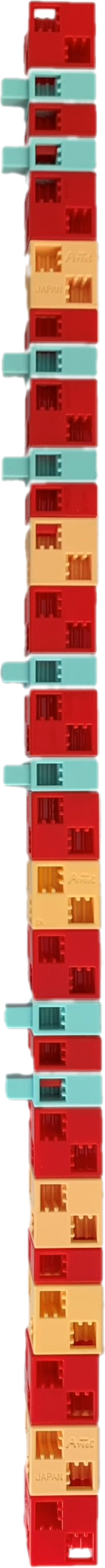 A mű címe
Alíz csodaországban
A Szív Királynő kedvelt ütősjátéka
Krokett
Alíz ebbe harapott bele, hogy megváltozzon a mérete
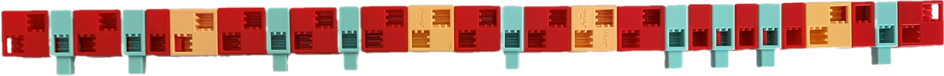 Gomba
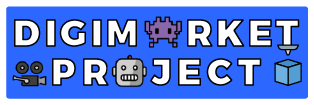 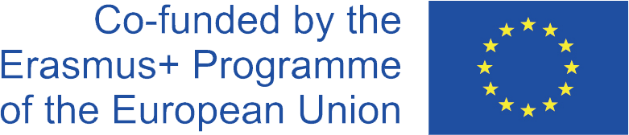 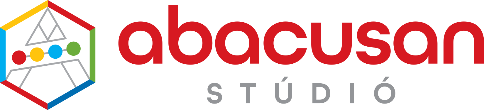